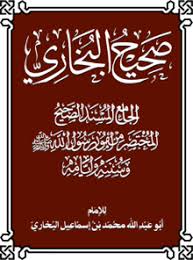 সবাইকে 
ফুলেল
শুভেচ্ছা 
জানিয়ে
আজকের
 পাঠে 
প্রবেশ 
করছি
[Speaker Notes: যে গ্রন্থটির কারণে ইমাম বুখারী রহঃ এর জগত বিখ্যাত হয়েছেন, এর ছবি দিয়ে তোমাদের শুভেচ্ছা জানানো হলো।]
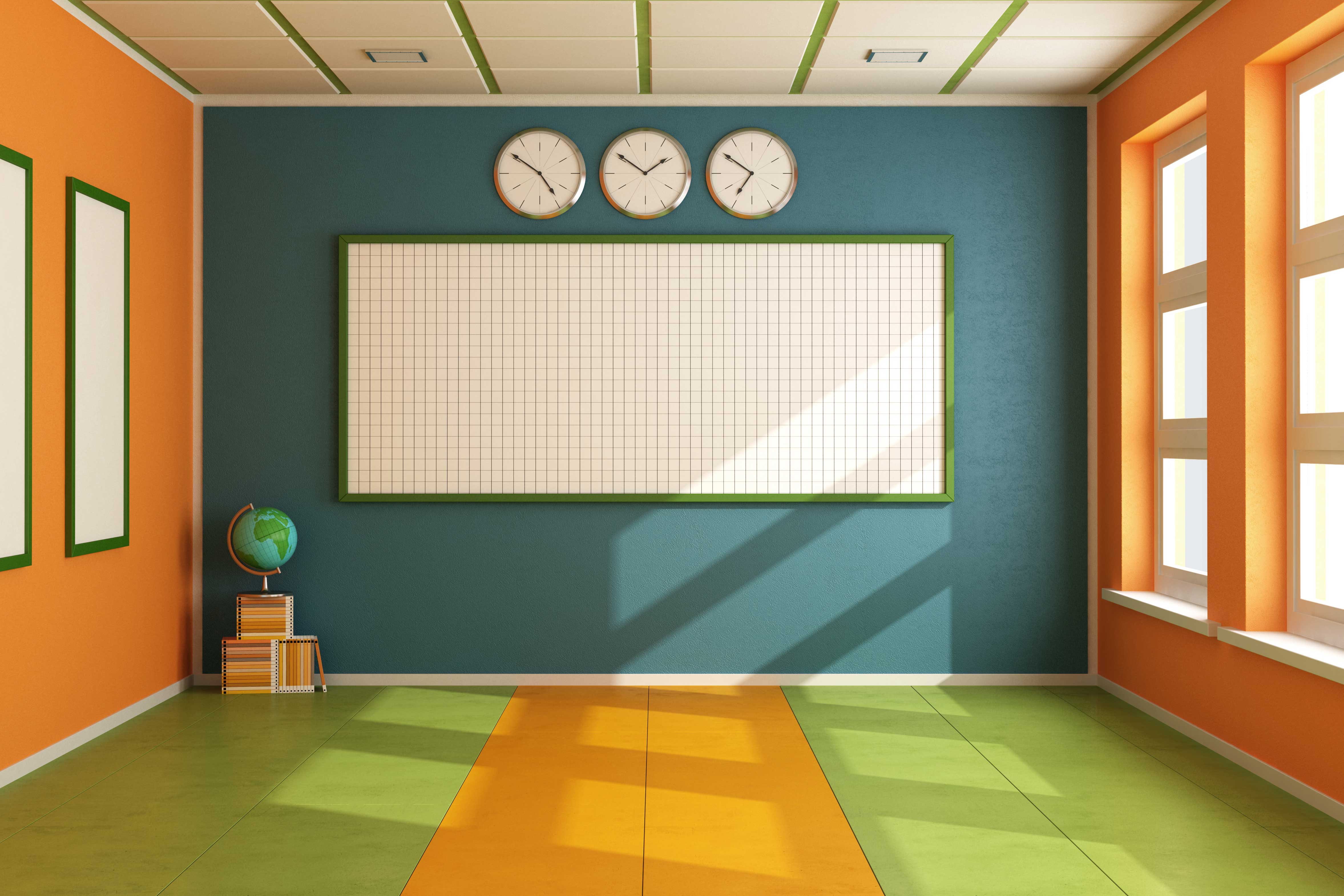 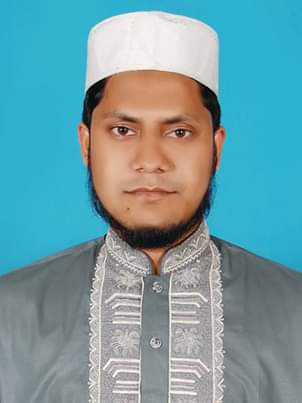 উপস্থাপক 
হাফেজ মাওঃ আতাউল্লাহ বাহারী 
সহকারী শিক্ষক
ইসলাম ও নৈতিক শিক্ষা 
ইস্পাহানী পাবলিক স্কুল ও কলেজ  
মোবাইল-০১৮১৭০৬৮৬৭৬
পাঠ পরিচিতি
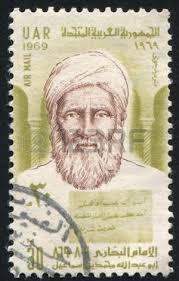 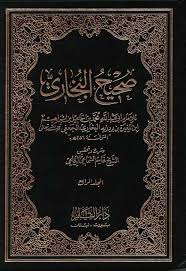 শ্রেনিঃদশম
ইসলাম ও নৈতিক শিক্ষা
অধ্যায়ঃ ৫ম 
পাঠঃ ১০
ইমাম বুখারী রহঃ
সময়ঃ ৫০মিনিট
[Speaker Notes: ইমাম বুখারী রহঃ এবং তাঁর ঐতিহাসিক গ্রন্থ বুখারী শরিফের ছবি তোমরা দেখতে পাচ্ছ।]
শিখন ফল
ইমাম বুখারী রঃ এর নাম কি বলতে পারবে
 ইমাম বুখারী রঃ এর পরিচয় বর্ননা করতে পারবে
● ইমাম বুখারী রঃ এর জ্ঞান অর্জনে ও বিতরণে
    কী ভূমিকা ছিলো তা জানতে পারবে 
 বুখারী শরীফ প্রণয়নে ইমাম বুখারীর সাধনা
   ব্যাখ্যা করতে পারবে
[Speaker Notes: শিখন ফল ভালোভাবে খেয়াল করলে পুরো পাঠটি বুঝা বা অনুধাবন করা  তোমাদের জন্য অনেক সহজ হয়ে যাবে।]
[Speaker Notes: এ চিত্রটি ইমাম বুখারী রহঃ এর পুরো জীবনী সম্পর্কে তোমাদের প্রাথমিক ধারণা দেবে যা তোমাদের জন্য সহায়ক ভূমিকা রাখবে।]
সম্পূর্ণ নাম 
আবু আব্দুল্লাহ মুহাম্মাদ ইবনে ইসমাঈল 
আল-বুখারী রহঃ
[Speaker Notes: অনেক শিক্ষার্থী ইয়ামাম বুখারী রহঃ এর পুরো নাম বলতে পারে না। তাই তোমরা ভালোভাবে শিখে নেবে আশা করছি!]
একক কাজ
ইমাম বুখারী রঃ পরিচয় দাওঃ
[Speaker Notes: এখানে তোমরা প্রথমে আলাদা আলাদা নামগুলো বলার পর একসাথে সম্পূর্ণ নামটি বলার চেষ্টা করবে।]
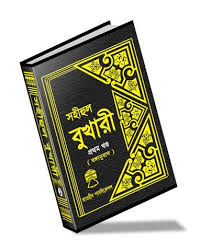 তাই
তিনি 
হাদিস
শাস্ত্রের পন্ডিত
 বা 
ইমাম
যে 
 কারণে
 সারা 
বিশ্বে 
তিনি
সুপরিচিত
পবিত্র কুরানের পরে আসমানের নিচে জমিনের উপরে সবচেয়ে বিশুদ্ধ গ্রন্থ এটি।
[Speaker Notes: অত্যন্ত সতর্কতার সাথে গ্রন্থটি রচনা করার কারণে সারা বিশ্বব্যাপী বিশুদ্ধতার দিক থেকে পবিত্র কুরআনের পরে তা  অদ্বিতীয়।]
বুখারী
 শ
রি
ফে
র
 প্রকৃত নাম
সহীহ আল-বুখারী ( صحيح البخاري‎‎) 
 একটি প্রসিদ্ধ হাদীস বিষয়ক গ্রন্থ। এর আসল ও পুরো নাম, 
الجامع المسند الصحيح المختصر من أمور رسول اللّٰه صلى اللّٰه عليه و سلم وسننه وأيامه
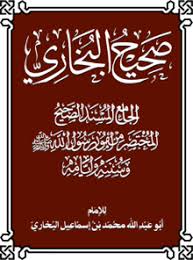 [Speaker Notes: ইমাম বুখারী রহঃ এর ন্যায় তাঁর গ্রন্থটিও নামের ক্ষেত্রে অতুলনীয়, তাই নামটি ভালোভাবে শিখার চেষ্টা করবে।]
জ্ঞান অর্জন
৬বছর বয়সে কুরআনের হাফিজ, 
১০ বছর বয়সে হাদিস মুখস্থ
১৬ বছর বয়সে হাদিসের বিখ্যাত দুটি কিতাব
       মুখস্থ করেন
হিজাযে প্রায় ৬ বছর হাদিসের জ্ঞান অর্জন
 লক্ষাধিক হাদিস সনদসহ মুখস্থ করেন।
[Speaker Notes: ছোটবেলা থেকে ইমাম বুখারী রহঃ ছিলেন তিক্ষ্ণ মেধার অধিকারী। পাশাপাশি জ্ঞান অর্জনেও ছিলেন প্রবল আগ্রহী।]
স্মৃতিশক্তি( পর্ব-১)
যোল বছর সাধানা করে ছয় লক্ষ হাদিস পরীক্ষা-নিরীক্ষা করে সাত হাজার দুইশ পচাত্তরটি হাদিস বুখারী শরীফ আনেন, প্রতিটি হাদিস লেখার পূর্বে ভালো করে ওযু করে দুই রাকাত নফল নামাজ পড়ে ইস্তেখারা করে বিশুদ্ধতা যাচাই করতেন।
[Speaker Notes: হাদিসে রাসুল সঃ এর প্রতি নিষ্কলোস ভালোবাসা তাঁকে একঠিন ও অসাধ্য কাজ আঞ্জাম দিতে সাহস ও সহযোগিতা  করেছে।]
স্মৃতিশক্তি(পর্ব-২)
এগারো বছর বয়সে ‘দাখেলি’ নামক এক মুহাদ্দিস হাদিস বর্ণনায় ভুল করলে তিনি তা শুদ্ধ করে দেন। 
সমরকন্দের প্রায় চারশত হাদিসবিশারদ তার হাদিস মুখস্থের পরীক্ষা নিলে তাতেও তিনি সফলতার সাথে উত্তির্ণ হন।
[Speaker Notes: সুবাহানাল্লাহ! এ যেন সমগ্র মুসলিম উম্মাহর জন্য মহান আল্লাহ তায়ালার পক্ষ থেকে এজ অনন্য নিয়ামাত।]
দলগত কাজ
বুখারী শরীফ প্রণয়নে ইমাম বুখারী সাধনা 
ব্যাখ্যা করঃ
[Speaker Notes: হাদিসে রাসুল সংরক্ষণে এরকম সংকলন আর নেই। যেন একটি জীবন্ত গ্রন্থ বিশ্ববাসীর জন্য ইমাম বুখারী রহঃ এর বিশেষ উপহার।]
মূল্যায়ন
ইমাম বুখারী নাম কি?
 তার পিতার নাম কি?
 তার দাদার নাম কি? 
 কত বছর বয়সে তিনি কুরআন মুখস্থ করেন? 
 কত বছর বয়সে তিনি হাদিস মুখস্থ শুরু করেন? 
 বুখারীতে কতটি হাদিস আছে
 প্রায় কতজন শিক্ষার্থী ইমাম বুখারী থেকে হাদিসের
   জ্ঞান লাভ করেন? 
 ততকালীন কোন বাদশাহ এর সাথে তার
    বিরোধ হয়েছিলো?
[Speaker Notes: পুরো পাঠটি তুমি কীভাবে বুঝলে বা অনুধাবন করতে সক্ষম হলে তা প্রশ্নগুলোর উত্তর দেয়ার মাধ্যমে যাচাই হবে।]
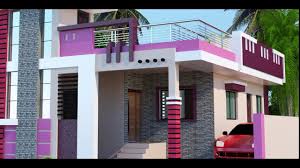 বাড়ির কাজ
ইমাম বুখারী রহঃ এর বুখারা ত্যাগ ও ইন্তেকাল সম্পর্কে বর্ণনা দাও।
[Speaker Notes: বাড়ীর কাজটি যথাযথভাবে করো, কেননা এটি তোমার জন্য পরীক্ষার প্রস্তুতিও বটে।]
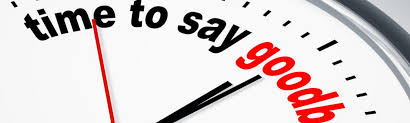 হা ফে জ
আল্লাহ